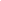 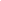 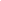 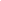 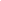 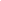 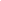 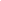 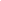 USED TO…    
 
It refers to past habits and states. If we say that somebody used to do something, we mean that some time ago he was in the habit of doing this, but he no longer does it now.
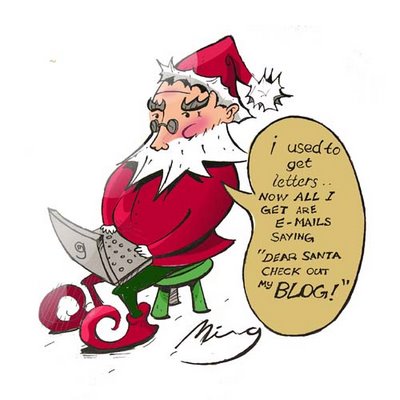 Here are some examples:

'I used to smoke 30 cigarettes a day, but I gave up when I became convinced that smoking causes cancer.'

'I didn't use to like cricket, but now I'm getting interested in it.' 
'Didn't he use to be vegetarian?' 'Yes, he did, but he started eating meat last winter and now he's a real carnivore.'
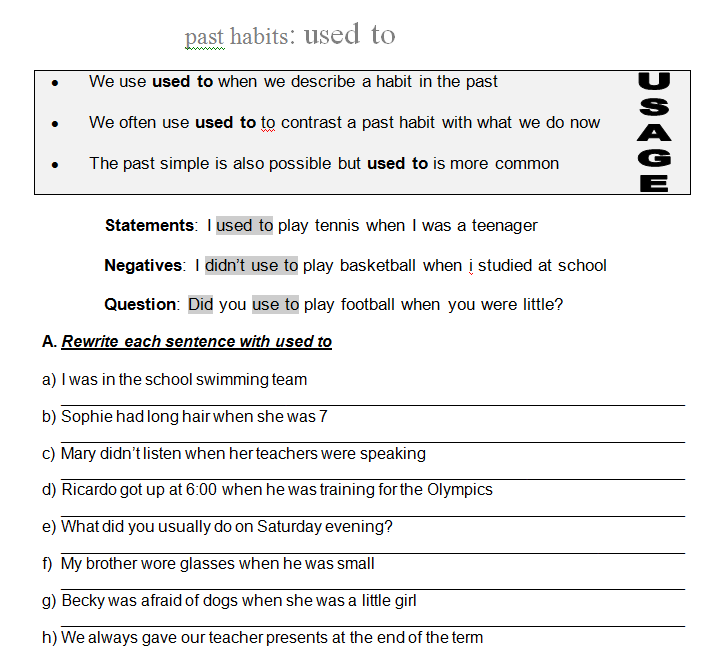 I USED TO BE IN THE SCHOOL SWMMING TEAM
SOPHIE USED TO HAVE LONG HAIR WHEN SHE AS 7
MARY DIDNT USE TO LISTEN WHEN HER TEACHERS WERE SPEAKING
RICARDO USED TO GET UP AT 6:00 WHEN HE WAS TRAINING FOR THE OLYMPICS
WHAT DID YOU USE TO DO ON SATURDAY EVENING?
MY BRTOTHER USED TO WEAR GLASSES WHEN HE WAS SMALL
BECKY USED TOAFRAID OF DOGS WHEN SHE WAS A LITTLE GIRL
WE ALWAYS USED TO GIVE OUR TEACHER PRESENTS AT THE END OF THE TERM
Arrange the following sentences using USED TO (+ and – )
I / live in a flat when I was a child. 
.  I USED TO LIVE IN A FLAT WHEN I WAS A CHILD
 
2) We / go to the beach every summer? 
. DID YOU USE TO GO TO THE BEACH EVERY SUMMER?

3) She / love eating chocolate, but now she hates it 
.  SHE USED TO LOVE EATING CHOCALTE, BUT NOW SHE HATES IT
 
4) He / not / smoke 
.  HE DIDN’T USE TO SMOKE BECAUSE HIM  DOESN’T LIKE IT 

5) I / play tennis when I was at school 
.  I USED TO PLAY TENNIS WHEN I WAS AT SCHOOL
 
6) She / be able to speak French, but she has forgotten it all 
.  SHE USED TO BE ABLE TO SPEACK FRENCH, BUT SHE HAS FORGOTEN IT ALL
 
7) He / play golf every weekend? 
.  DID HE USE TO PLAY GOLF EVERY WEEKEND?
 
8) They both / have short hair 
.  THEY USE TO BOTH HAVE SHORT HAIR
Complete the following chart with  USED TO… (+/-) Sentences
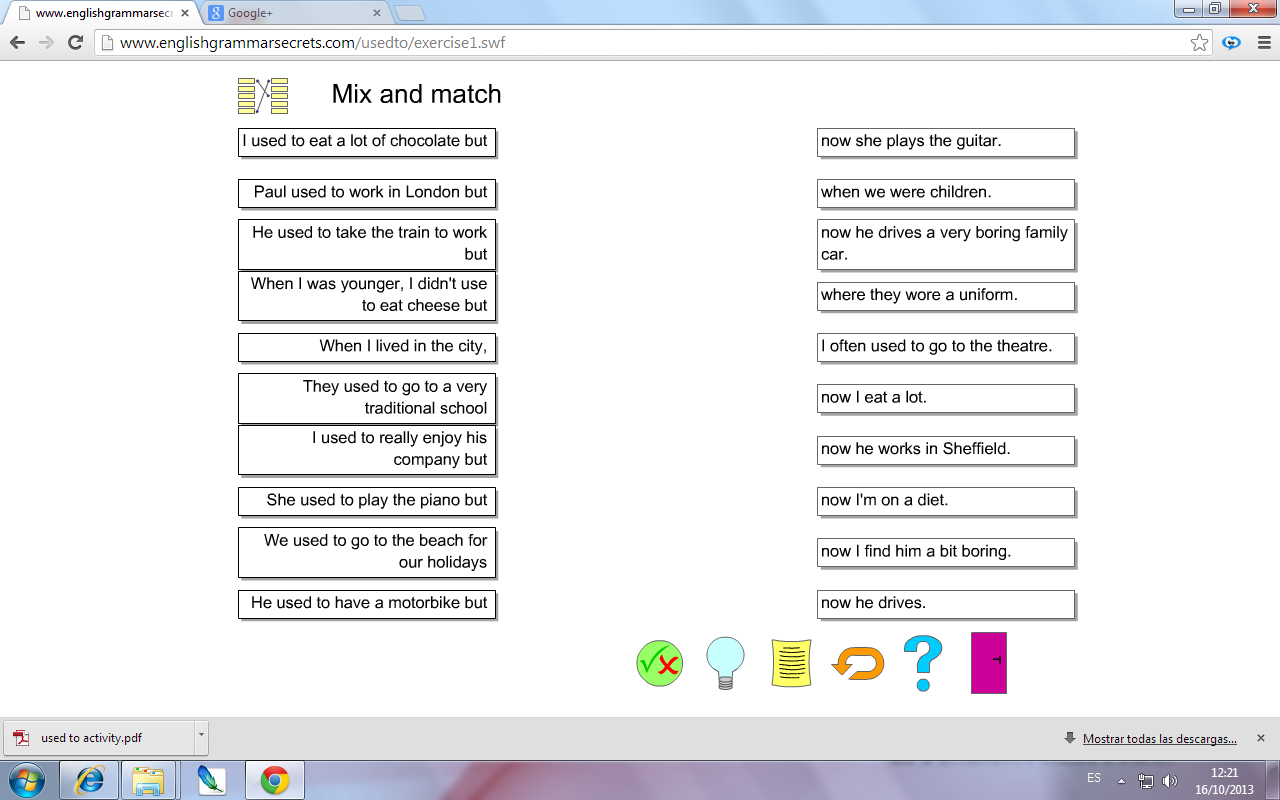